E21072 Motivation: 15O(a,g)19Ne rate for XRBs
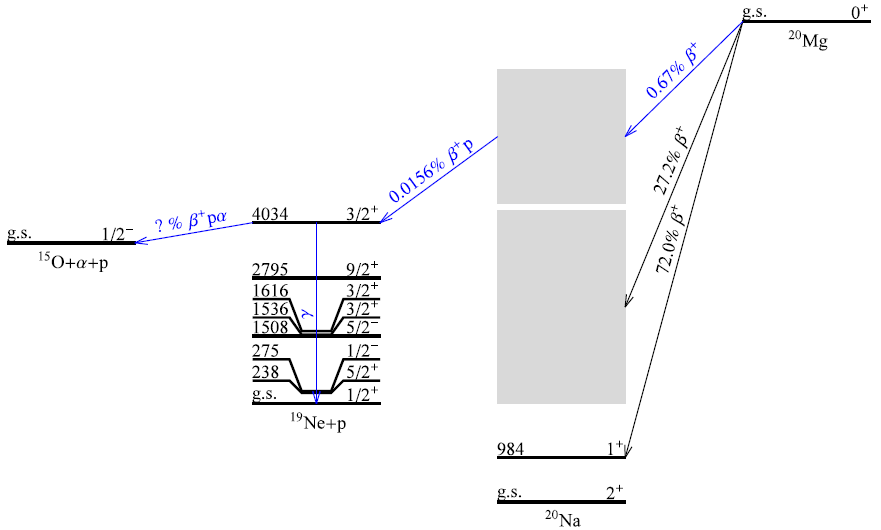 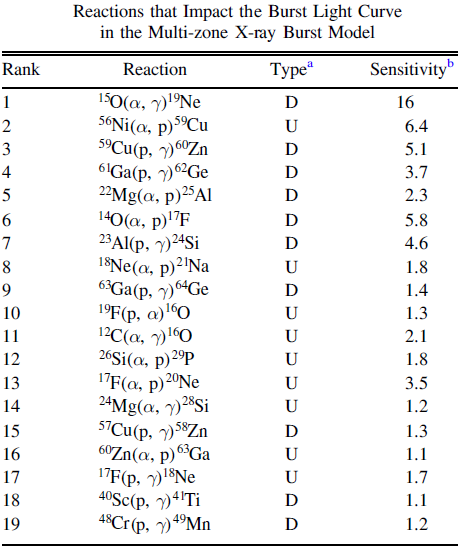 Goal: measure Ga/G of key resonance
Use 20Mg(b+pa) decay
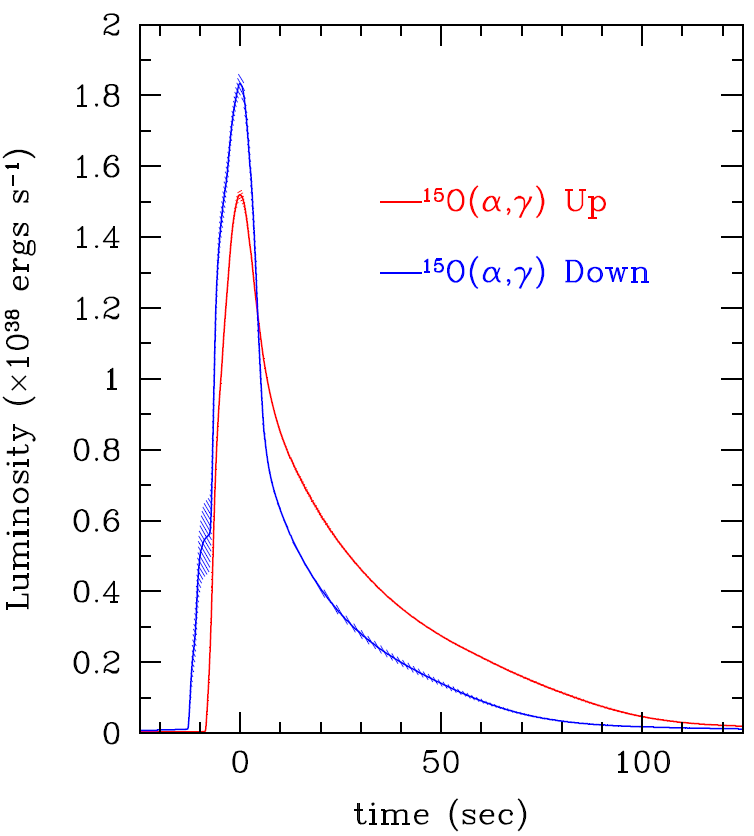 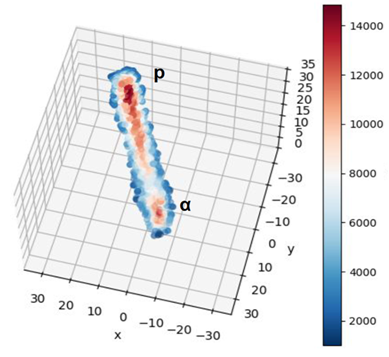 C. Wrede et al., Phys. Rev. C 96, 032801(R) (2017)
B. E. Glassman et al., Phys. Rev. C 99, 065801 (2019)
Commissioned GADGET II on beam line demonstrating sensitivity to bpa events using 21Mg beam contaminant
Developed and verified machine learning techniques to identify bpa events 
Insufficient 20Mg beam intensity to reach science goals  Run 2 approved (E25058)
R. Cyburt et al., Astrophys. J. 830, 55 (2016)
Candidate bpa event
T. Wheeler, Ph.D. thesis (Michigan State University, 2024)
T. Wheeler et al. accepted for publication in NIMA, arXiv:2501.17892